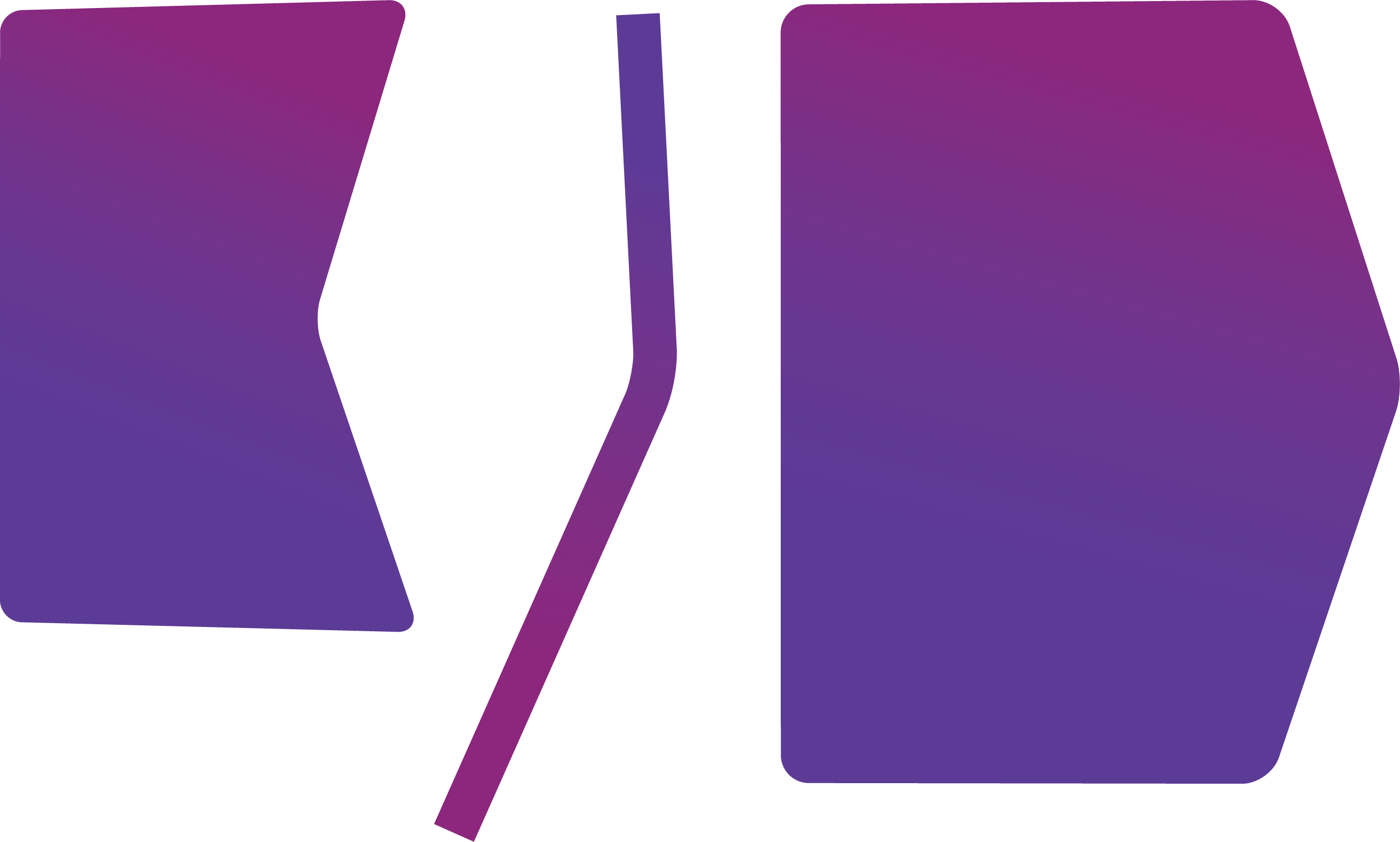 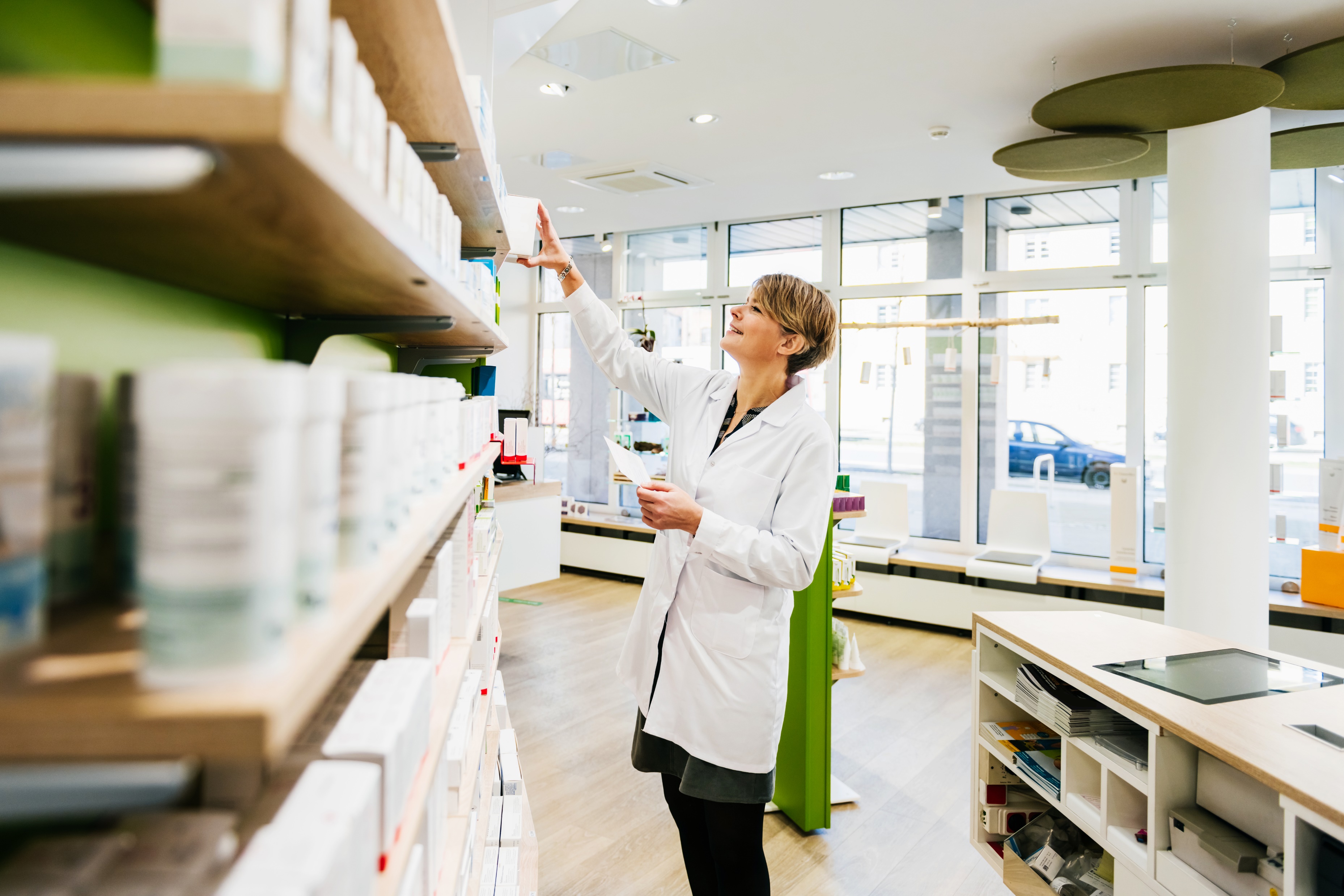 Biosimilars:Key Considerations and Approach to Pharmacy Benefit Management
April 6, 2023
EPBA
Michael Scalese, PharmD, BCCP, BCPS 
Director, Clinical Services and Industry Relations at Prescryptive Health
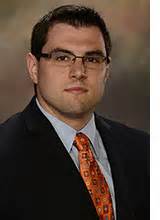 Upon completion of the presentation, you will be able to:

Describe a biosimilar and how it works, including identifying the difference between a biosimilar and a generic

Discuss legal and regulatory requirements for biosimilars and how they impact cost optimization and potential therapy interruption 

Compare and contrast biosimilar management strategies, including the advantages and disadvantages of each
Learning Objectives
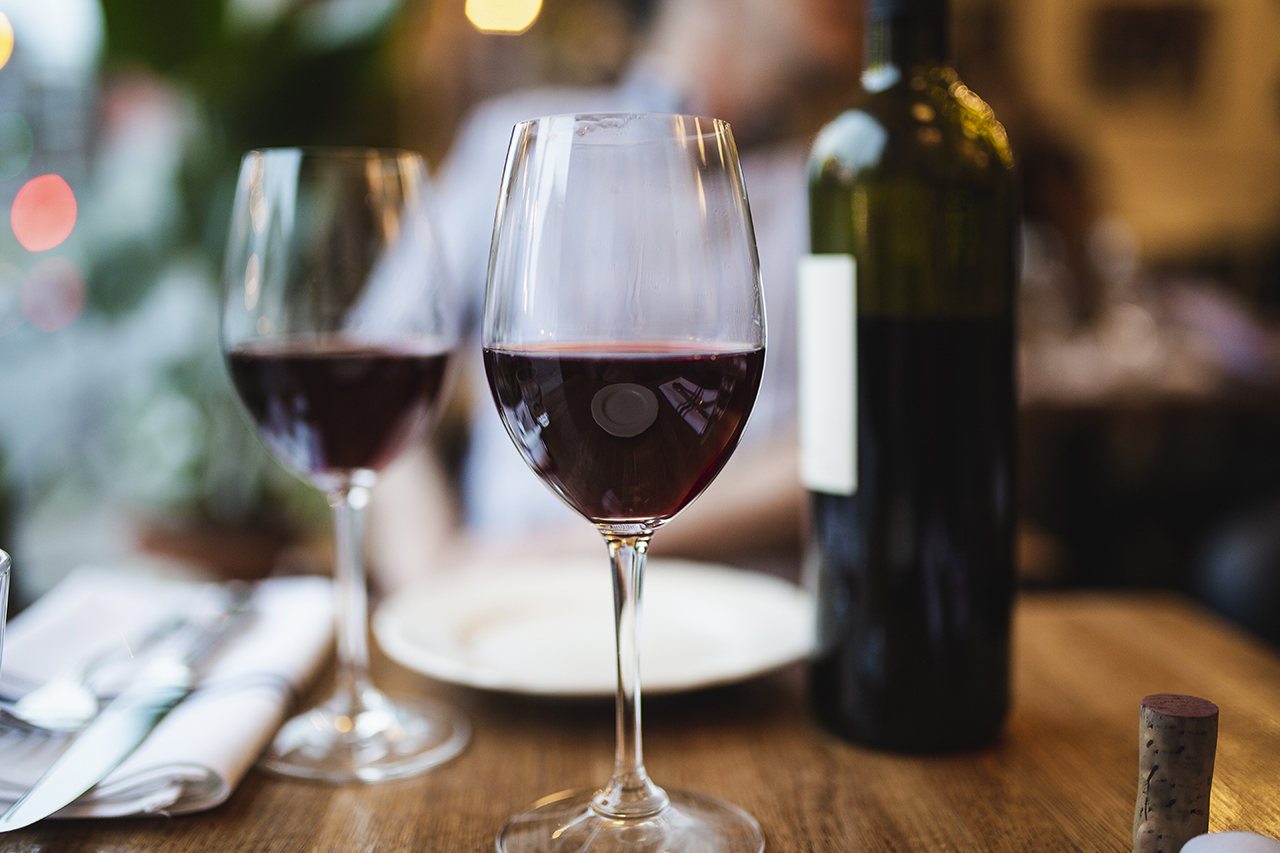 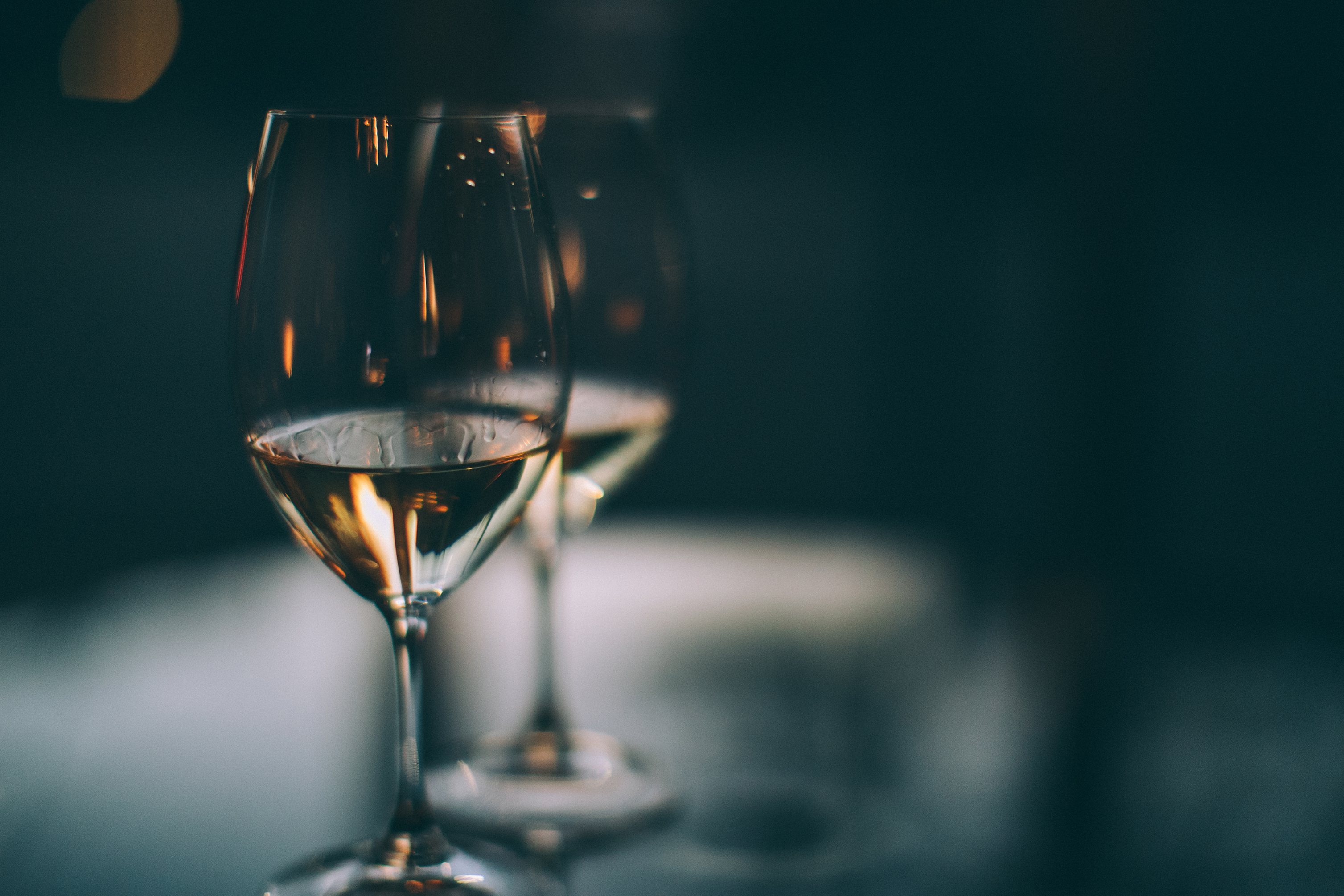 Definitions
Biological product: large, complex molecules made through biotechnology from living sources including bacteria, yeast, or animal cells
Commonly referred to as “biologic” 

Reference product:  original FDA-approved biologic drug 

Biosimilar product: a biologic that is highly similar to, and with no clinically meaningful differences from, an existing FDA-approved biologic/reference product

Small molecule: chemically synthesized non-biologic drugs with low molecular weight
4
Biosimilar Boom
The U.S. biologics market has grown 12.5% annually on average over the last five years on an invoice-price basis, faster than non-biologics, and now comprising 46% of spending.

Expected launches and uptake are likely to increase overall spending on biosimilars significantly to $20–$49Bn in 2027 and cumulative sales of $129Bn over the next five years, with at least 10 molecules facing biosimilar competition over the period.

The next five years are expected to result in an increase in savings to $181Bn, more than four times savings over the past five years ($40Bn), as newly approved biosimilars launch and existing biosimilars see continued uptake and price reductions.



Source: Biosimilars in the United States 2023-2027 - IQVIA
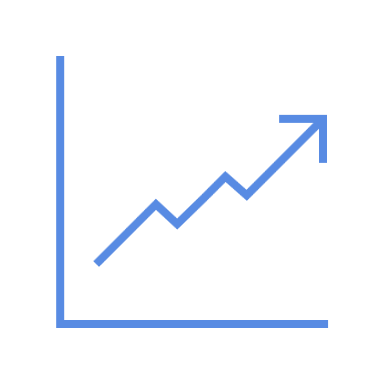 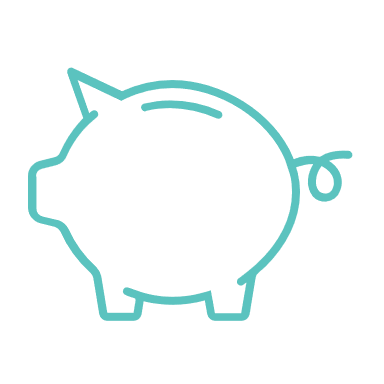 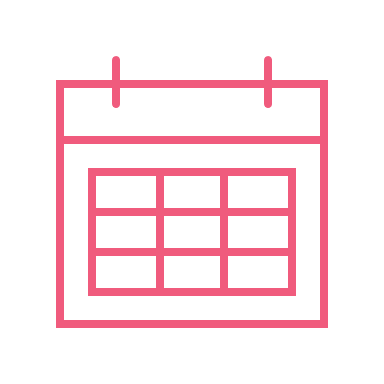 5
Biologic Products
Composed of a complex combination of sugars, proteins and/or nucleic acids 

Include therapeutic proteins, blood products, vaccines, or monoclonal antibodies 

Regulated by the FDA under 351(a) pathway

Used to treat to prevent, treat, and cure a variety of conditions including:
Inflammatory bowel diseases
Arthritis
Psoriasis
Cancer 
Allergic/immunologic conditions
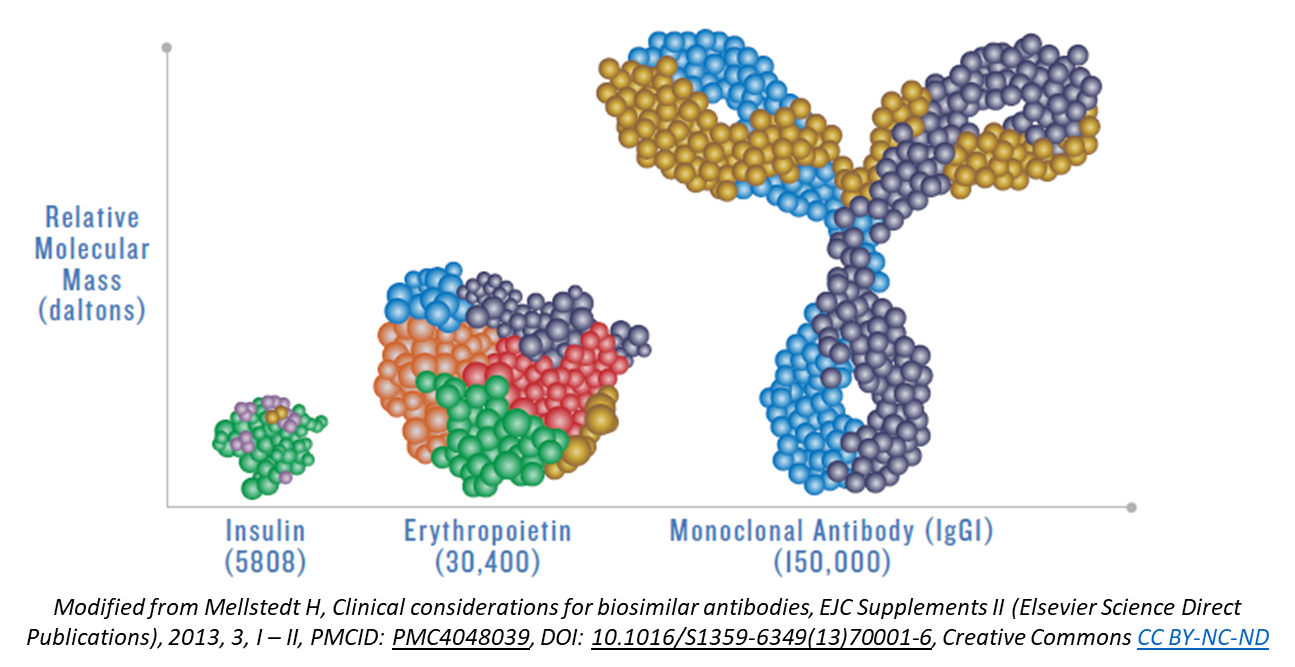 U.S. Food & Drug Administration. Biosimilars Info Sheet. Level 1: Foundational Concepts: Biological Products, Biosimilar Products, and Interchangeable Biosimilar Products.[cited 2/17/2023]. Available at: Biological Products, Biosimilar Products, and Interchangeable Biosimilar Products (fda.gov).
6
Biologic Product Development
Commonly produced via recombinant DNA technology in a living system 

Complicated to characterize in comparison to small molecule drugs

Have slight inherent variations within manufacturing process
From lot to lot and within lots 
Range in size and complexity

Part of FDA approval involves review of strategy to control for variations to ensure consistent safety and efficacy
Biologic products are produced entirely or in part within a biological system including bacterial, viral, fungal, and even mammalian cells
U.S. Food & Drug Administration. Level 1: Biosimilar and Interchangeable Products Foundational Concepts. [cited 2/17/2023]. Level 1_Slides_Foundational Concepts_v3.pptx (live.com).
Biosimilar Products
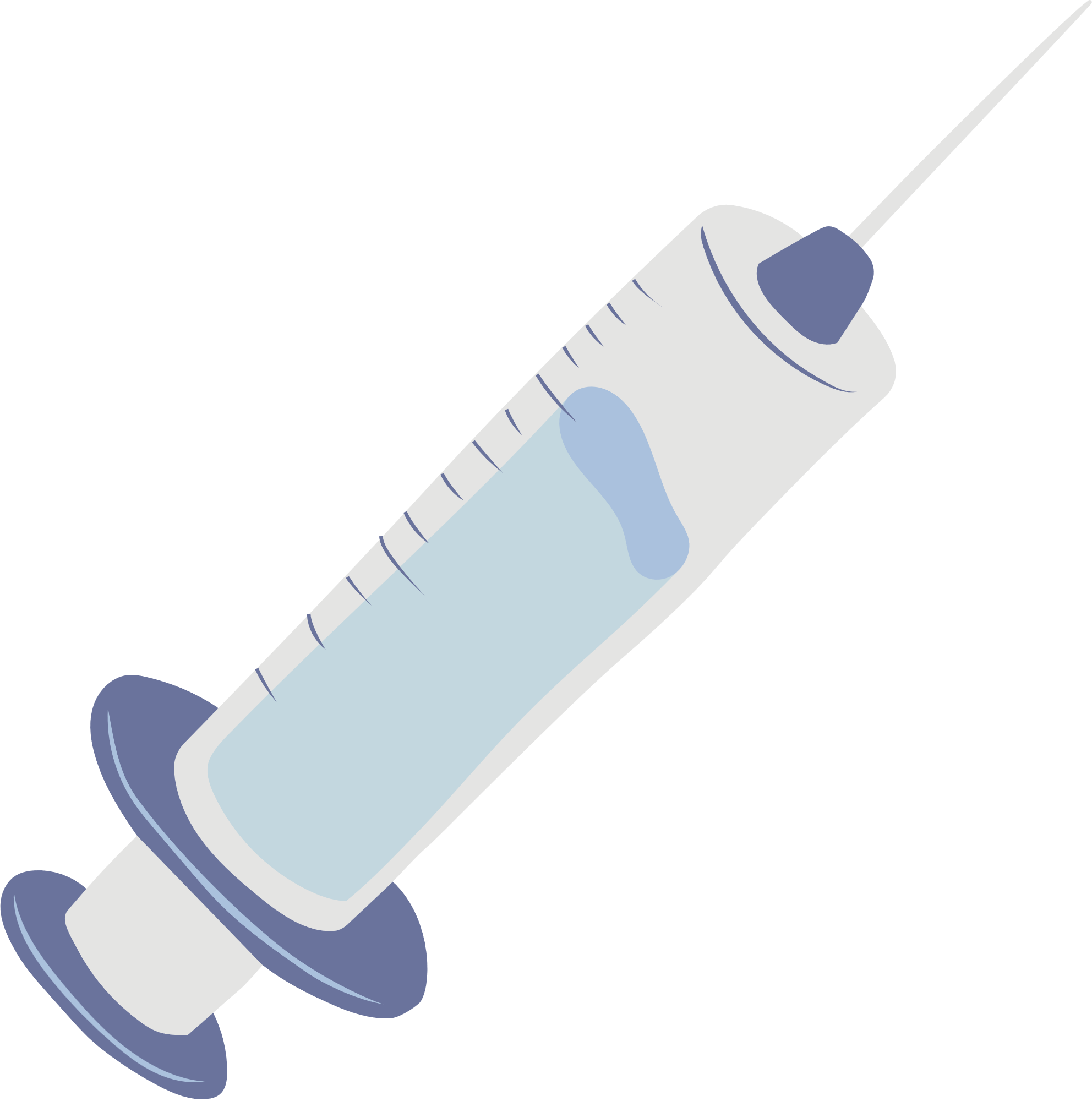 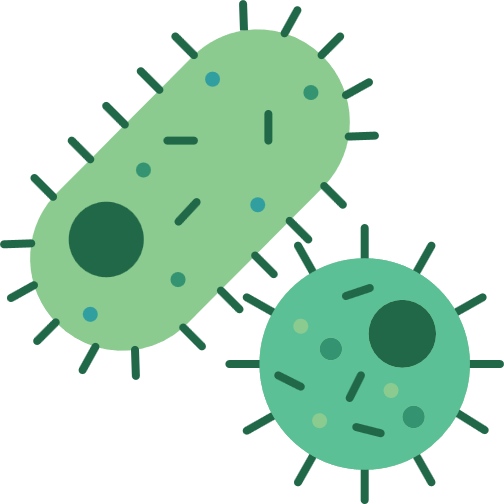 A biological product that is highly similar and with no clinically meaningful differences when compared to its approved reference product in safety, purity, or potency


Regulated by the FDA under 351(k) pathway


Offer cost-savings benefit to patient, payer, and system through improved access, availability and competition
Same 
administration
Same 
type of source
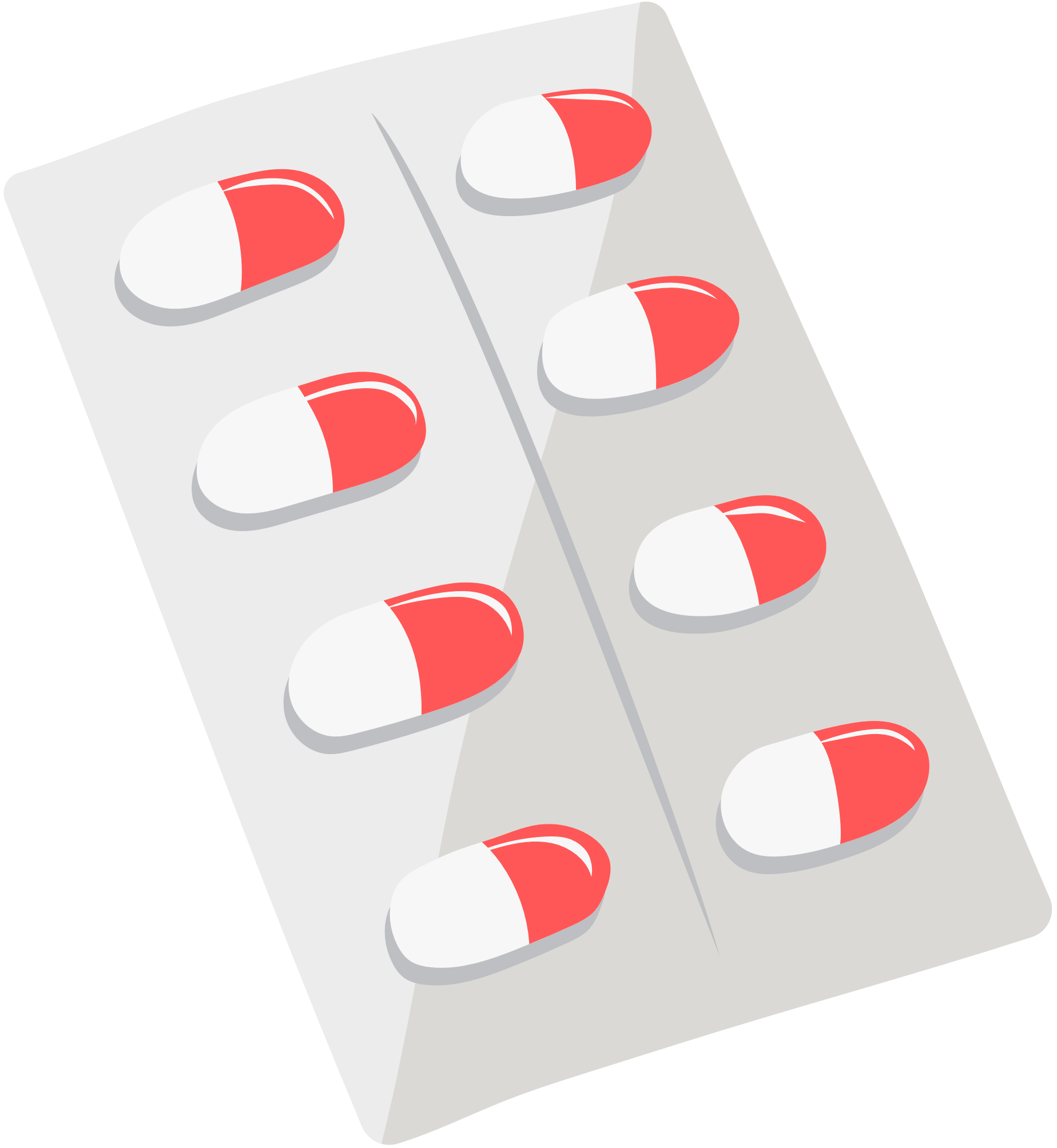 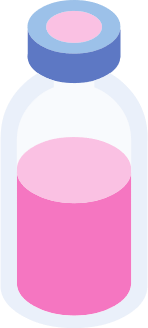 Same strength
Same dose
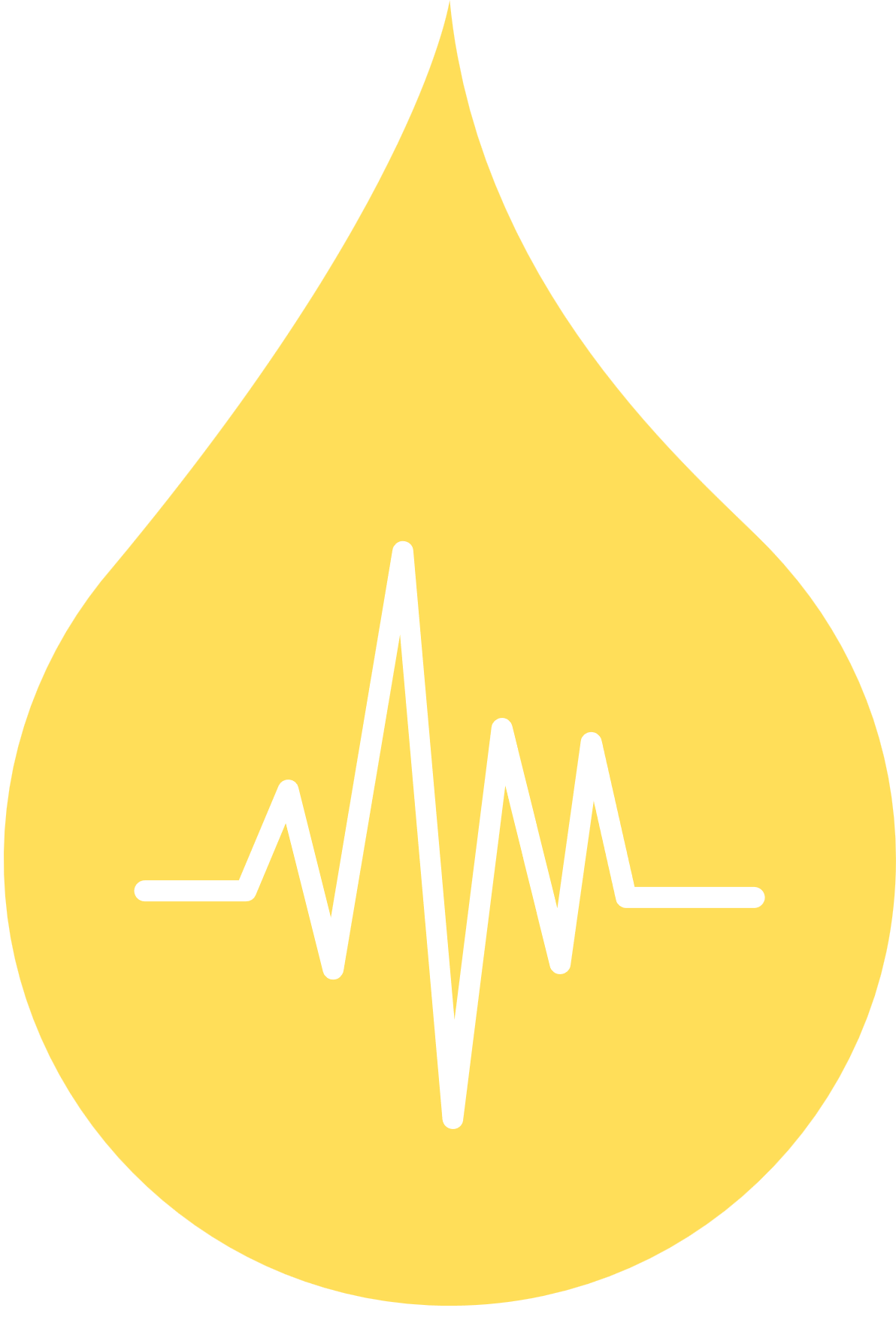 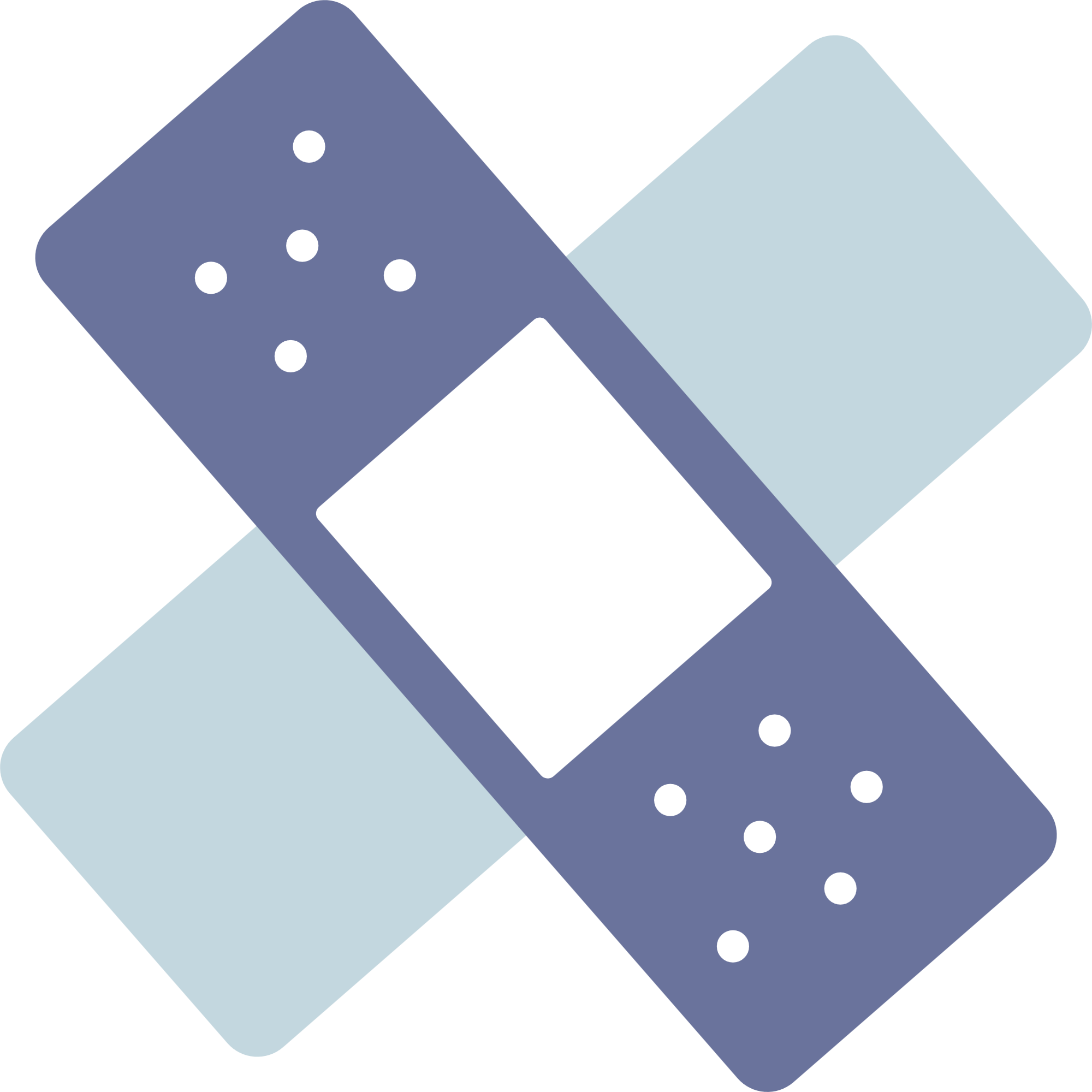 Same treatment effects
Same adverse effects
U.S. Food & Drug Administration. Level 1: Biosimilar and Interchangeable Products Foundational Concepts. [cited 2/17/2023]. Level 1_Slides_Foundational Concepts_v3.pptx (live.com).
8
Biosimilar vs. Generic Products
U.S. Food & Drug Administration. Level 1: Biosimilar and Interchangeable Products Foundational Concepts. [cited 2/17/2023]. Level 1_Slides_Foundational Concepts_v3.pptx (live.com).
9
Since 2007, 30 biosimilars have launched in the U.S. with 10 more approved and set to launch by the end of 2023
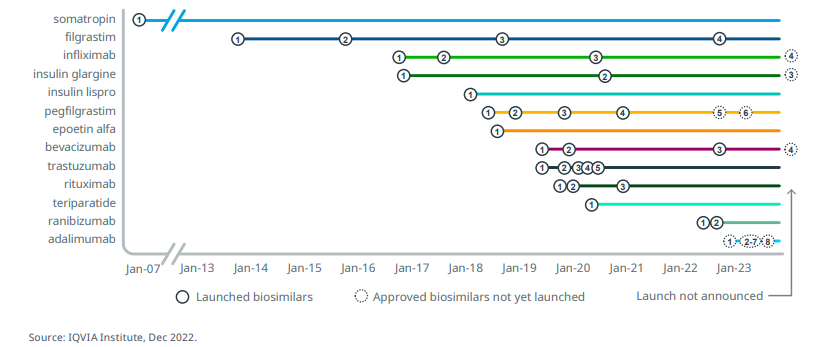 There are biosimilars in clinical development in the U.S. for 20 additional molecules
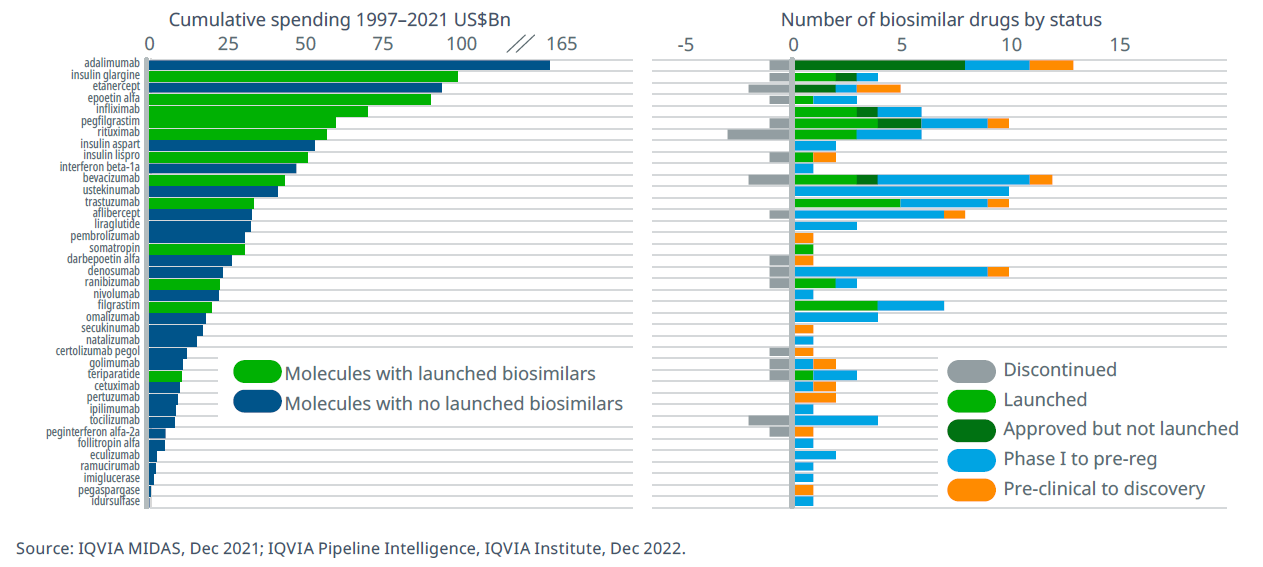 Biosimilar Pipeline 2023
Estimated  Approval 
AVT04 – Alotech, Teva
Stelara (Ustekinumab) Biosim
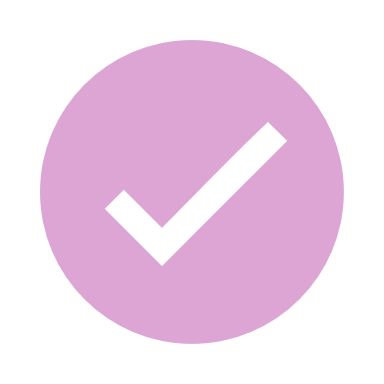 Adalimumab-atto
Amjevita
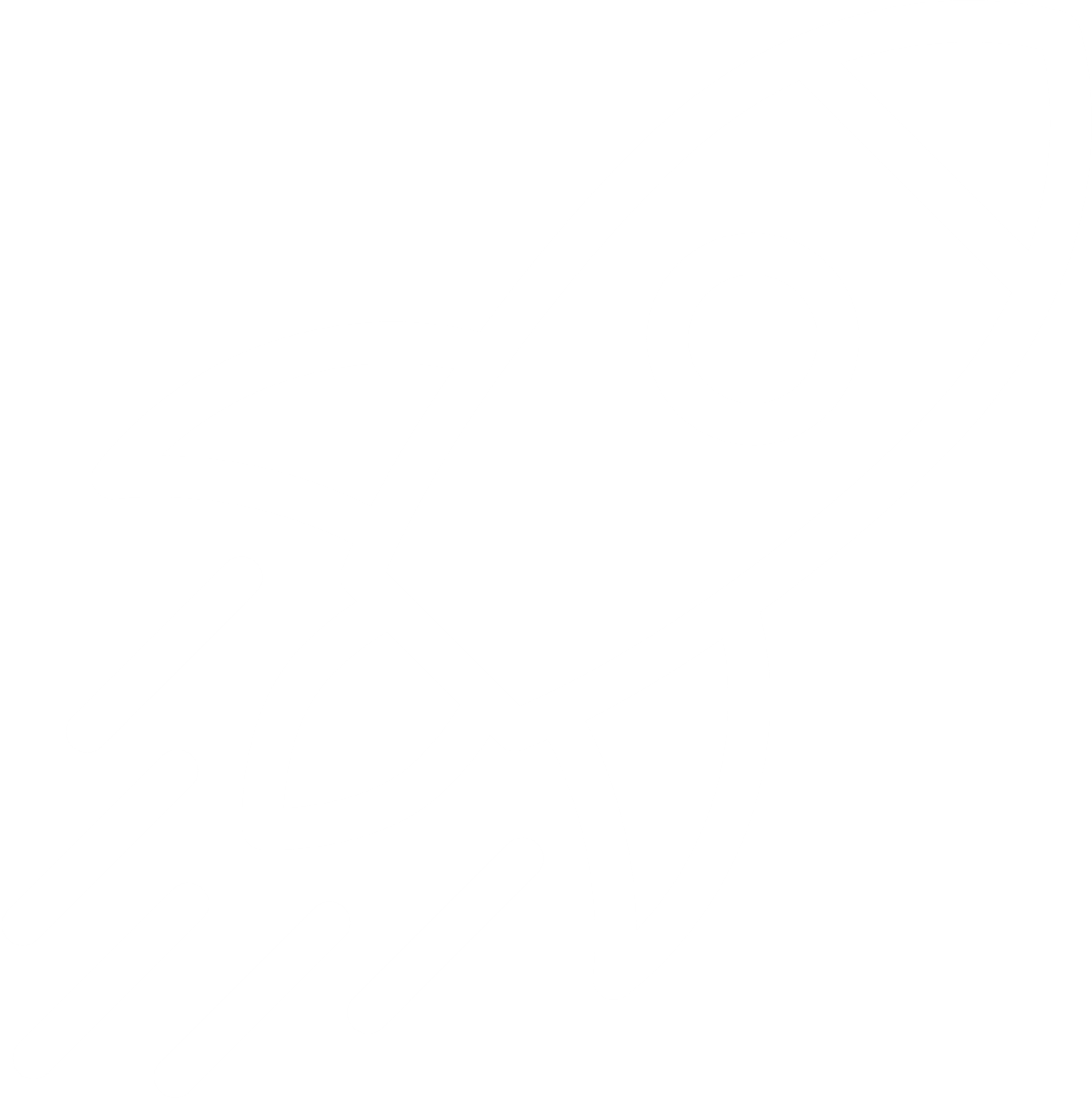 2023
JAN
FEB
MAR
APR
MAY
JUN
JUL
AUG
SEP
OCT
NOV
DEC
Predicted Launch July 2023 or after
Adalimumab-bwwd   - Hadlima 
Adalimumab-adbm   - Cyltelzo* (Interchangeble)
Adalimumab-afzb  - Abrilada
Adalimumab-aqvh  - Yusimry
Adalimumab-fkjp - Hulio
Adalimumab-aacf – Idacio
Adalimumab-adaz - Hyrimoz
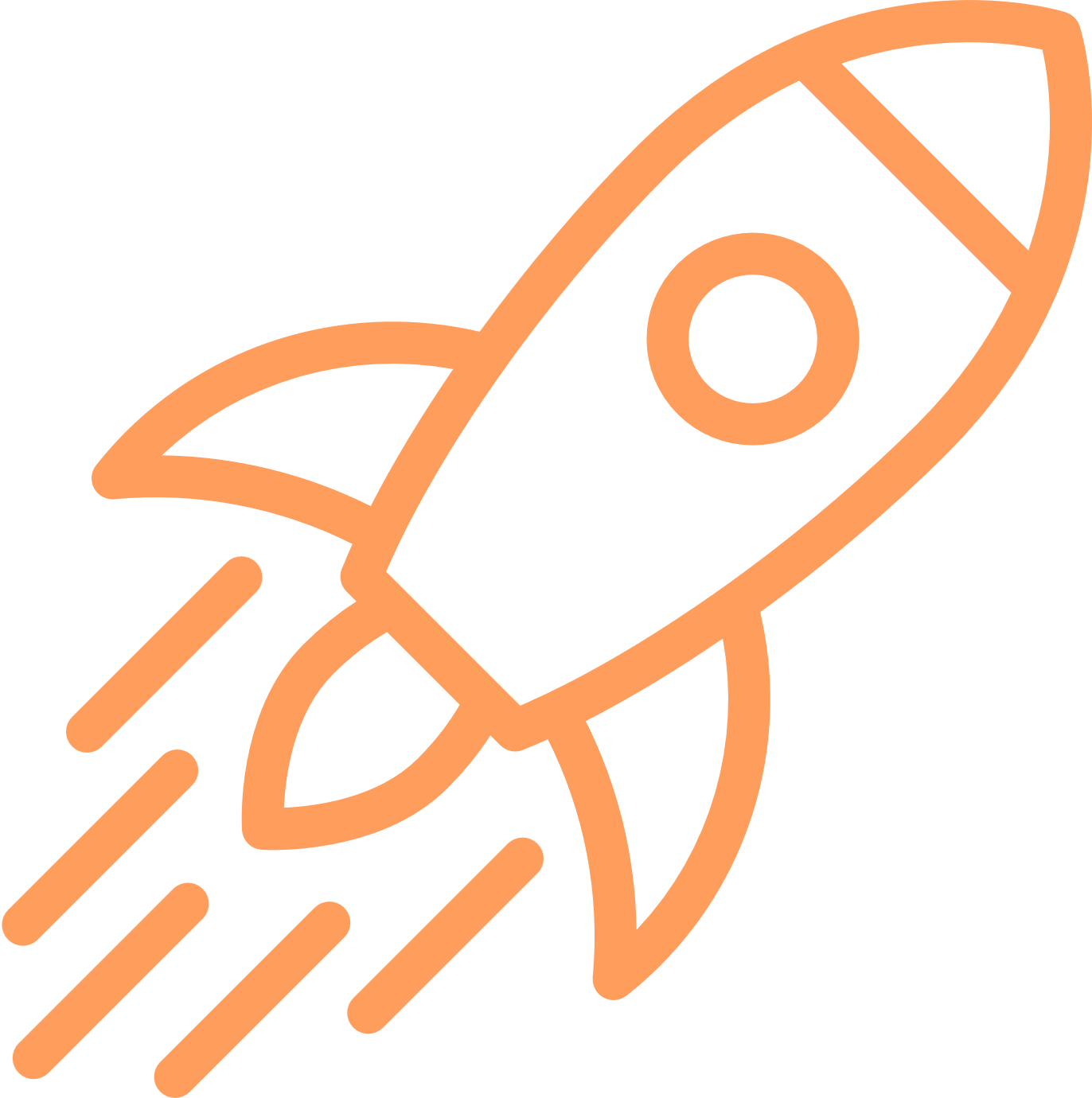 Biosimilar Launch

Biosimilar Predicted Launch
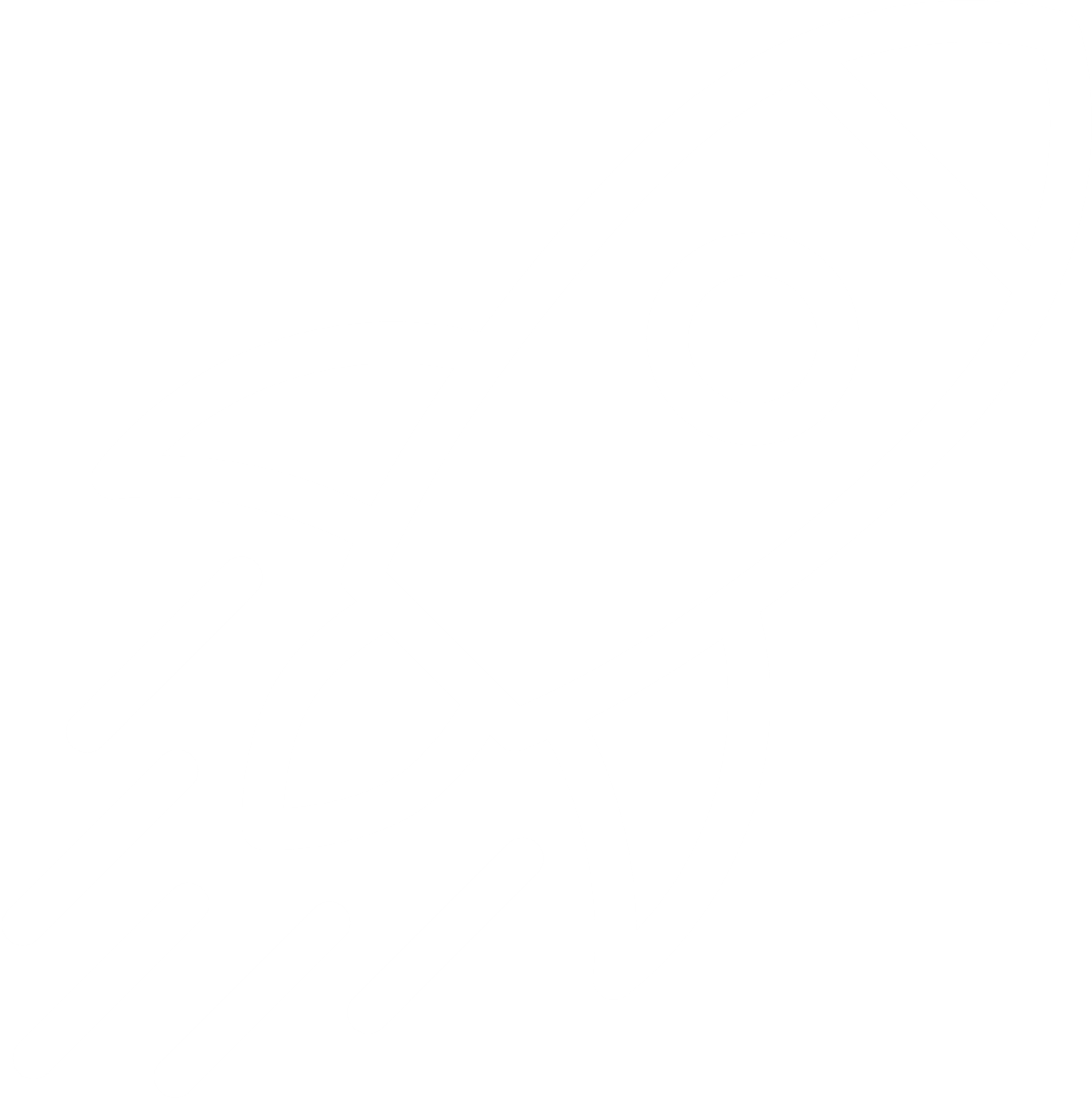 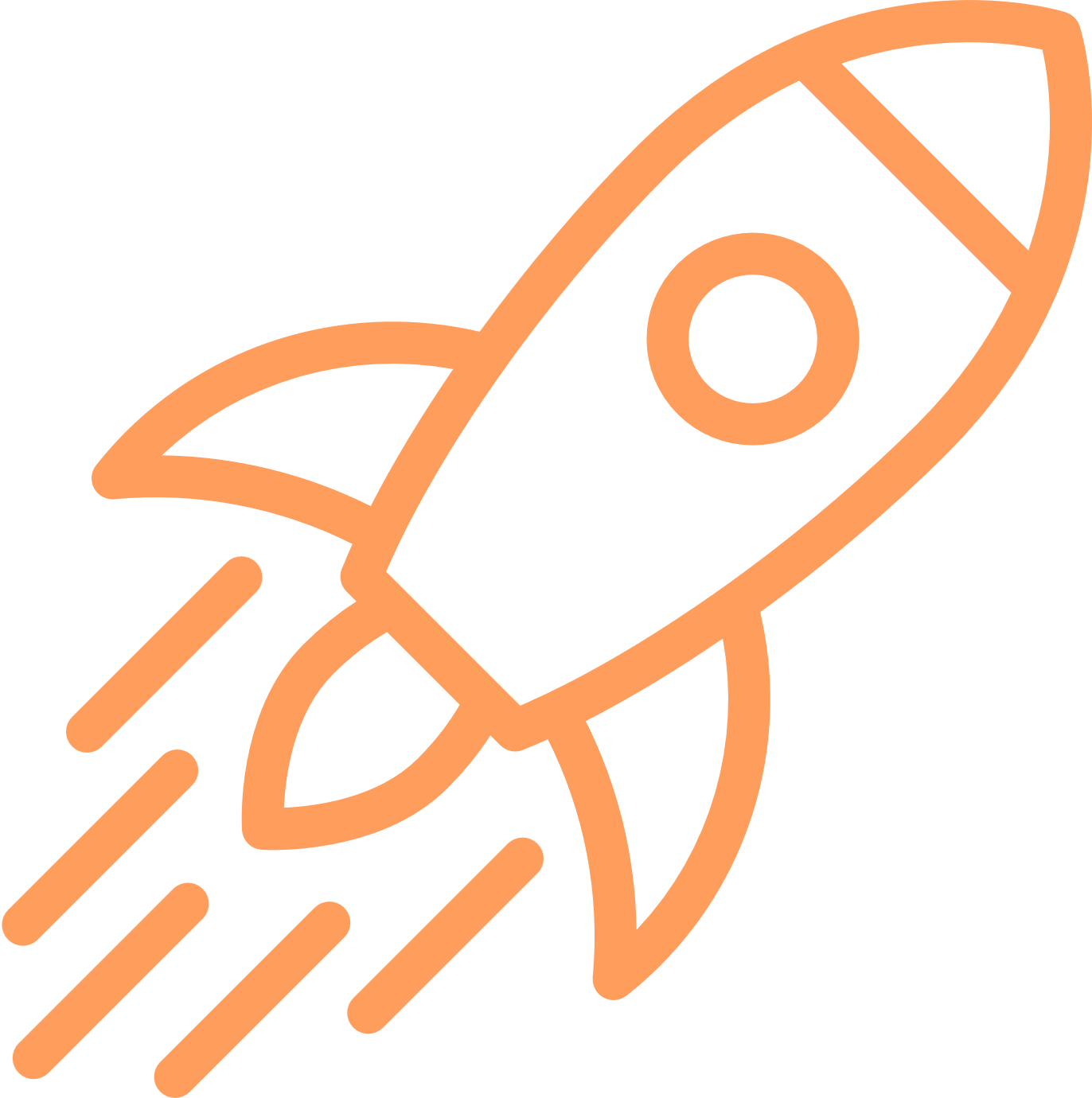 12
IPD Analytics. Drug Management: Biosimilar Medications. Clinical Snapshot. Online database [cited 2/17/2023]. Available at: Drug Management: Biosimilar Medications (ipdanalytics.com)
Biosimilar Outlook 2023 and Beyond
IPD Analytics. Drug Management: Biosimilar Medications. Clinical Snapshot. Online database [cited 2/17/2023]. Available at: Drug Management: Biosimilar Medications (ipdanalytics.com)
13
Biosimilar Requirements
Reference Biologic Development Timeline & Cost
Biologics Price Competition and Innovation Act
(BPCIA, 2009)
Est total cost > $1Bn
Biosimilar Development Timeline & Cost
Est total cost $100-200M
Part of the Affordable Care Act (ACA)

Created abbreviated licensure pathway for products demonstrated to be biosimilar to FDA-approved biologics
Increased access to medications
More treatment options available 
Lower healthcare costs
U.S. Food & Drug Administration. Biosimilars Info Sheet. Level 1: Foundational Concepts: Biological Products, Biosimilar Products, and Interchangeable Biosimilar Products.[cited 2/17/2023]. Available at: Biological Products, Biosimilar Products, and Interchangeable Biosimilar Products (fda.gov).
Analytical Data
Foundation of approval process

Characterize reference product quality features and product variability 

Based on comparative data from 
Physicochemical assays
Functional assays
Analytical data demonstrates that proposed biosimilar is highly similar to  the reference product
U.S. Food and Drug Administration. Overview of the Regulatory Framework and FDA’s Guidance for the Development and Approval of Biosimilar and Interchangeable Products in the US.[cited 2/17/2023]. Available at: https://www.fda.gov/media/109573/download.
16
Pre-Clinical Data
Animal toxicity data used when uncertainties remain about safety 

Completed prior to initiating clinical studies

Depends on publicly available information/data and comparison between biosimilar and reference products 

May include comparison of PK/PD in animal models
Animal studies provide pharmacology information for the biosimilar as necessary
U.S. Food and Drug Administration. Overview of the Regulatory Framework and FDA’s Guidance for the Development and Approval of Biosimilar and Interchangeable Products in the US.[cited 2/17/2023]. Available at: https://www.fda.gov/media/109573/download.
17
Clinical Data: Residual Uncertainty
Biosimilar Approval Concept
The nature and scope of clinical studies depends on degree of residual uncertainty after conducting structural, functional, and animal studies
U.S. Food and Drug Administration. Overview of the Regulatory Framework and FDA’s Guidance for the Development and Approval of Biosimilar and Interchangeable Products in the US.[cited 2/17/2023]. Available at: https://www.fda.gov/media/109573/download.
18
Clinical Data Requirement
Adequate clinical PK and PD comparisons

At least 1 clinical study compares immunogenicity 

Comparative clinical study required if residual uncertainties exist regarding if there are clinically meaningful differences between products

Population, endpoint, sample size and study duration should be adequately sensitive to detect differences 

Assess safety and immunogenicity
Clinical data demonstrate that there are no clinically meaningful differences in safety, purity, and potency.
U.S. Food and Drug Administration. Overview of the Regulatory Framework and FDA’s Guidance for the Development and Approval of Biosimilar and Interchangeable Products in the US.[cited 2/17/2023]. Available at: https://www.fda.gov/media/109573/download.
19
Extrapolation
Biosimilar Approval Concept
FDA may approve for indication or population without direct studies with adequate justification based on extrapolation, considering:
All available data and information in application
FDA’s previous finding of safety and efficacy for other approved indications
Knowledge of scientific factors
U.S. Food and Drug Administration. Overview of the Regulatory Framework and FDA’s Guidance for the Development and Approval of Biosimilar and Interchangeable Products in the US.[cited 2/17/2023]. Available at: https://www.fda.gov/media/109573/download.
20
Interchangeability
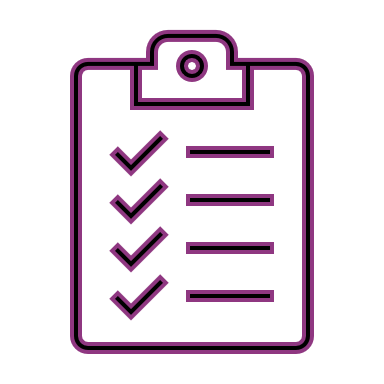 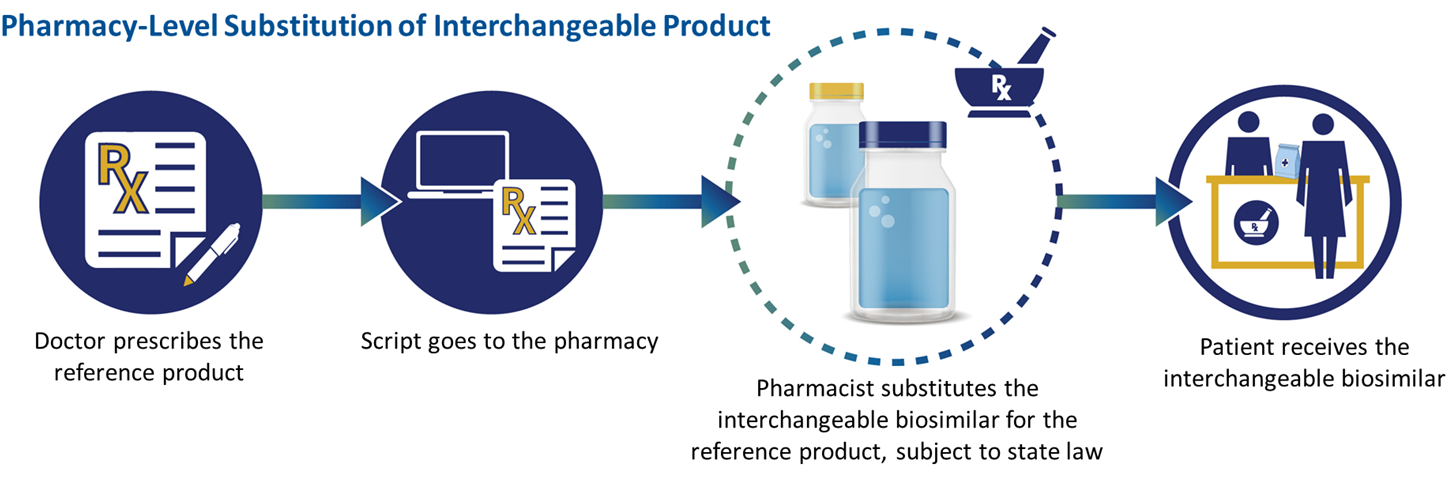 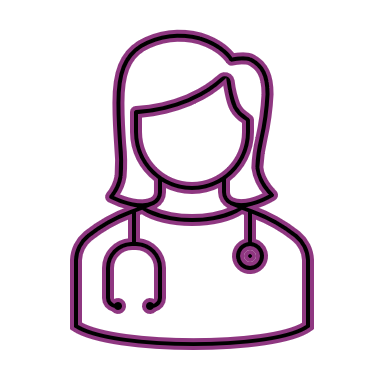 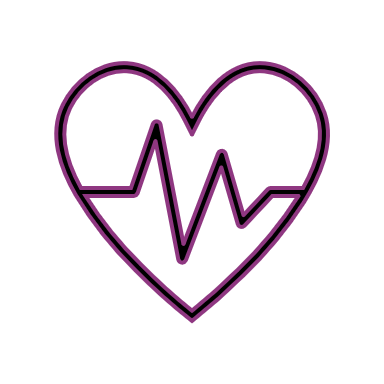 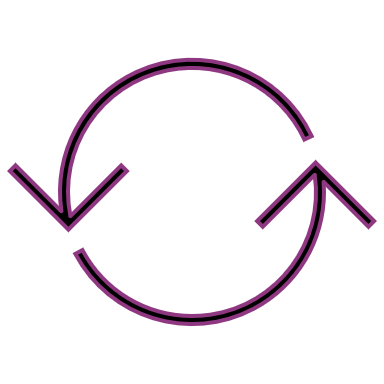 U.S. Food & Drug Administration. Level 1: Biosimilar and Interchangeable Products Foundational Concepts. [cited 2/17/2023]. Level 1_Slides_Foundational Concepts_v3.pptx (live.com).
21
Interchangeable Biosimilars
Interchangeability may offer added assurance but otherwise is a legal designation, not a clinical one
Four FDA approved interchangeable biosimilars
Semglee (insulin glargine-yfgn)
Rezvoglar (insulin glargine-aglr)
Cimerli (ranibizumab-eqrn) 
Cyltezo (adalimumab-adbm) – not yet launched 

Not all have completed switching studies 
November 2019 FDA draft guidance states a switching study may not be necessary for IC designation, if highly similar with very low residual uncertainty about immunogenicity
IPD Analytics. Rx Insights: Drug Management.  Primer on Biosimilars and Interchangeability. [cited 2/17/2023]. Available at: Drug Management: Primer on Biosimilars and Interchangeability (10/24/22)
22
Interchangeability Outlook
IPD Analytics. Rx Insights: Drug Management.  Primer on Biosimilars and Interchangeability. [cited 2/17/2023]. Available at: Drug Management: Primer on Biosimilars and Interchangeability (10/24/22)
23
Exceptions and Exclusions: Orphan Drug Status
Orphan drug status incentivizes drug development for rare diseases through tax credits and exclusivity after approval 
 
A single orphan drug designation delays potential entry of biosimilar product for all indications   

Biosimilar applicant requests approval for specific indications for which the reference biologic is approved if others are protected by exclusivity
FDA can approve biosimilar “skinny label” to carve out indications protected by patent exclusivities to allow for timely market competition
Ward E, Steinbrook R. Savings Associated With "Skinny Label" Biosimilars. JAMA Intern Med 2023;183(1):84.
National Organization for Rare Diseases (NORD).  Orphan Drugs in the United States: An Examination of Patents and Orphan Drug Exclusivity. [cited 2/17/2023]. Available at:  NORD-Avalere-Report-2021_FNL-1.pdf (rarediseases.org).
24
Biosimilar Naming
adalimumab-atto (Amjevita)

        non-proprietary   4-letter    biosimilar
                core name        suffix        brand
Combination of nonproprietary core name PLUS unique 4-letter suffix 
Same core name as reference product
Suffix to distinguish products


Adopted for pharmacovigilance and medication safety
U.S. Food & Drug Administration. Biosimilar and Interchangeable Products. Level 2: Regulatory and Scientific Concepts. [cited 2/17/2023]. Level 2_Slides_Regulatory and Scientific Concepts_v4.pptx (live.com).
25
The Path to Biosimilar Approval and Launch
Biosimilar applicant develops and tests biosimilar
Biosimilar applicant files 351(k) BLA
Biosimilar LaunchTimeline
BCPIA Litigation (2nd wave)
Litigation resolved
At least 12 years
13
1
2
3
Oct
5
6
7
8
9
10
11
12
4
At least 4 years
Reference product (RP) sponsor develops and tests reference biologic
FDA approves 351(a) BLA
RP
sponsor patents drug
RP sponsor files 351(a) BLA
RP
sponsor patents expire
(may expire earlier or later)
FDA approves 351(k) BLA
BCPIA Litigation (1st wave)
Biosimilar applicant provides 180 day pre-market notice
“Patent Dance”
Path from “Patent Dance” to 1st wave of BCPIA litigation
~240 days
Biosimilar enters market
Reference product sponsor actions
Biosimilar applicant actions
Both reference product and biosimilar sponsor actions
BCPIA: Biologics Price Competition and Innovation Act
27
Parties agree on patent list
Biosimilar “Patent Dance”
RP sponsor gives patent list
RP sponsor gives contentions
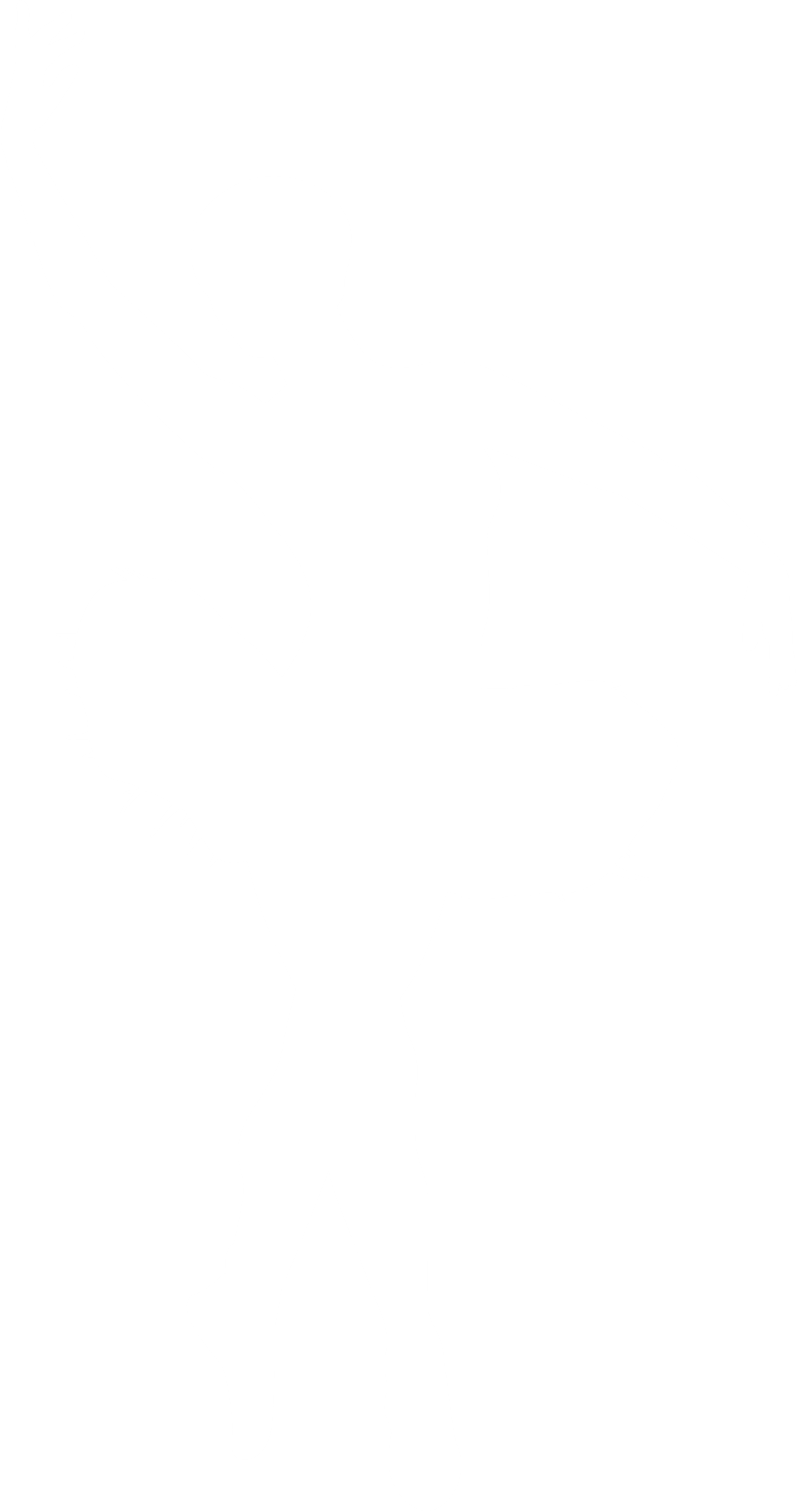 30 days
7g(1)
60 days
60 days
20 days
60 days
15 days
7d
7a
7b
7c
7e
7f
7g
8
7i
RP sponsor files complaint
Oct
13
10
11
BCPIA Litigation (1st wave)
15 days
Biosimilar applicant files 351(k) BLA
7g (2)
7g(3)
7g (1)
FDA accepts 351(k) BLA for review
Biosimilar applicant gives RP sponsor 351(k) BLA
Biosimilar applicant gives patent list and contentions
Parties negotiate patent list
No agreement on patent list
5 days
30 days
Parties exchange patent list
Biosimilar applicant  discloses number of patents
Reference product sponsor actions
Biosimilar applicant actions
Both reference product and biosimilar sponsor actions
BCPIA: Biologics Price Competition and Innovation Act
28
Biosimilar Pharmacy Benefit Management
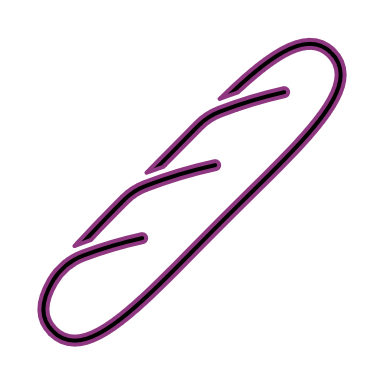 Strategy “Menu” at a Glance
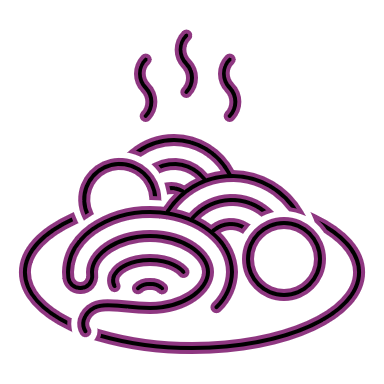 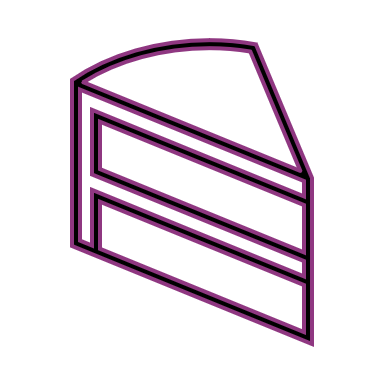 30
Reference Product Considerations
Defense Strategies
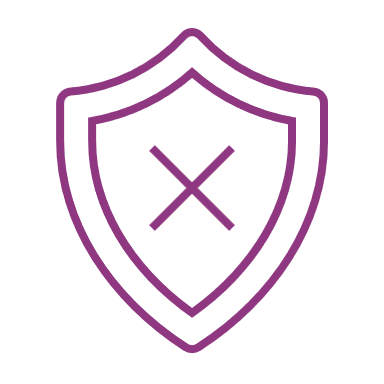 32
Reference Product Considerations
Would it be better to stick with the reference product?
Direct competitor with biosimilars 
Interchangeability exception 

“Clinical” inertia driven desire for continued use

May have patent-protected indications biosimilars do not

Manufacturer pricing dictates market share
33
Reference product price is directly related to biosimilar usage. Higher prices result in higher volume lost
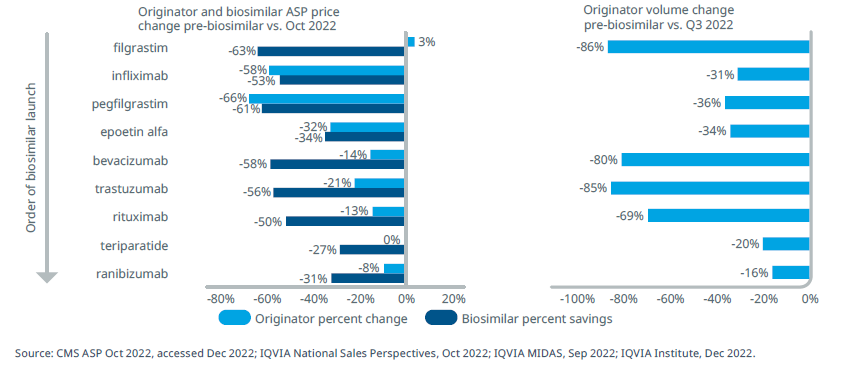 34
Reference Product Bottom Line
Reference product may offer short term benefits 
Better buy-in from patients and prescribers
Cost still lower than before biosimilar competition (but more than a biosimilar)

Short term benefits mitigated by long-term effect 
Disincentivizes biosimilar development 
Loss of future competition & overall higher cost 

Formulary placement can drive population utilization
Biosimilar in a preferred position 
Barriers to reference product access
35
Biosimilar Product Selection Considerations
Biosimilar Product Selection Process
37
Supply Chain and Distribution
Biologics & biosimilars have a complicated manufacturing process 
More complex than generic drugs 
Less competition 
Individual manufacturer supply volume capabilities

Product availability at specific pharmacies 
Important for outpatient self-administered products 

Including more than 1 biosimilar on formulary may be beneficial
Lower risk of supply chain and access issues
38
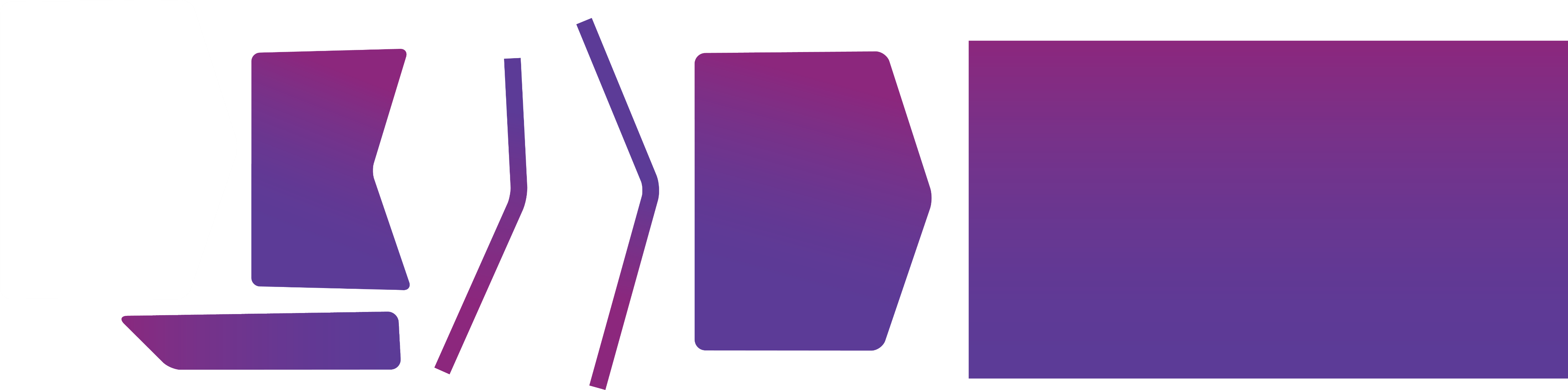 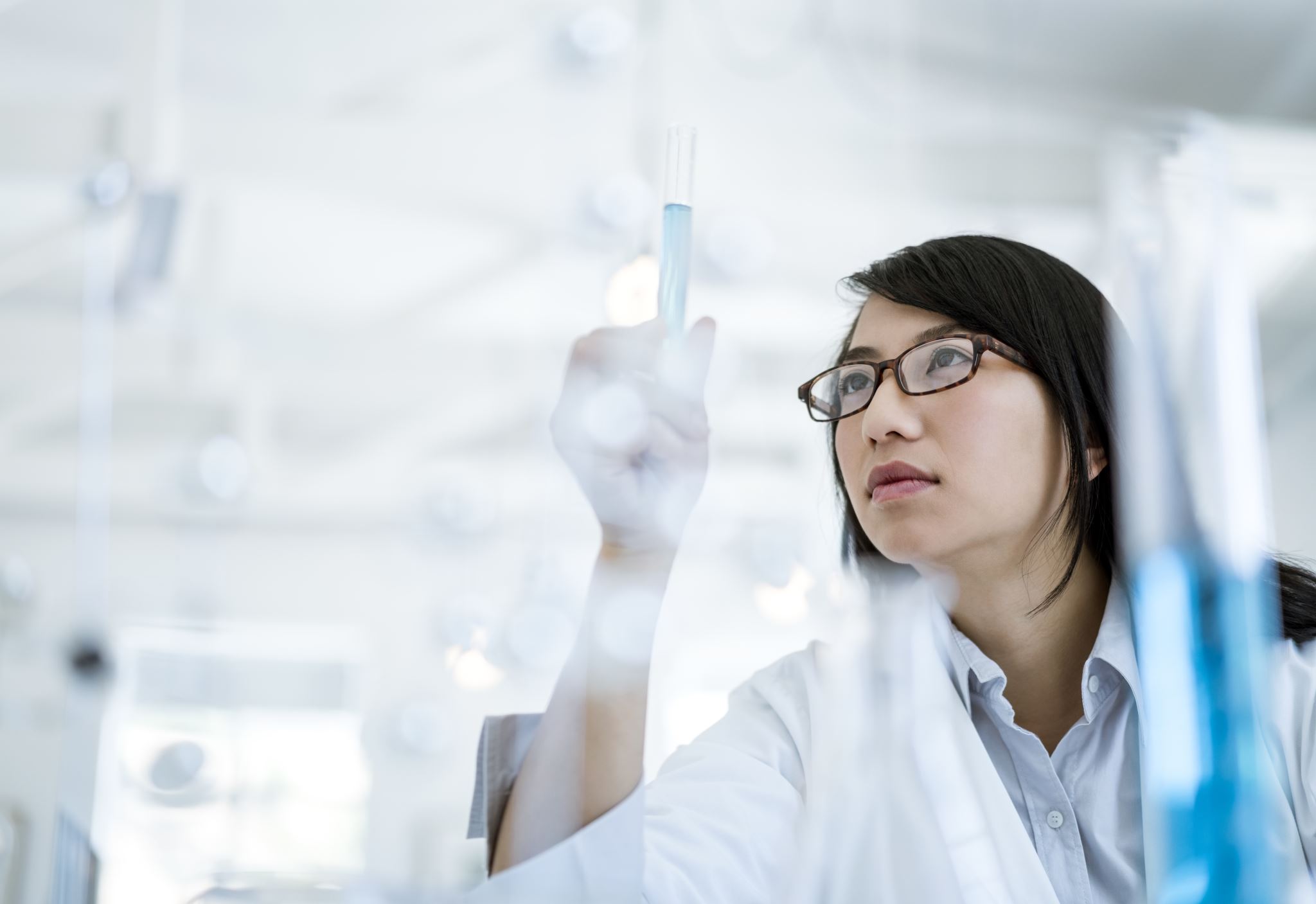 Product Formulation
Biologics and thus biosimilars may have multiple strengths and formulations

Device patent longevity 
Device does not lose patent along with drug  
May have alternate storage and administration techniques

Concentration differences 

Preservative differences 
Ex: Adalimumab with or without citrate
Adalimumab Case Study
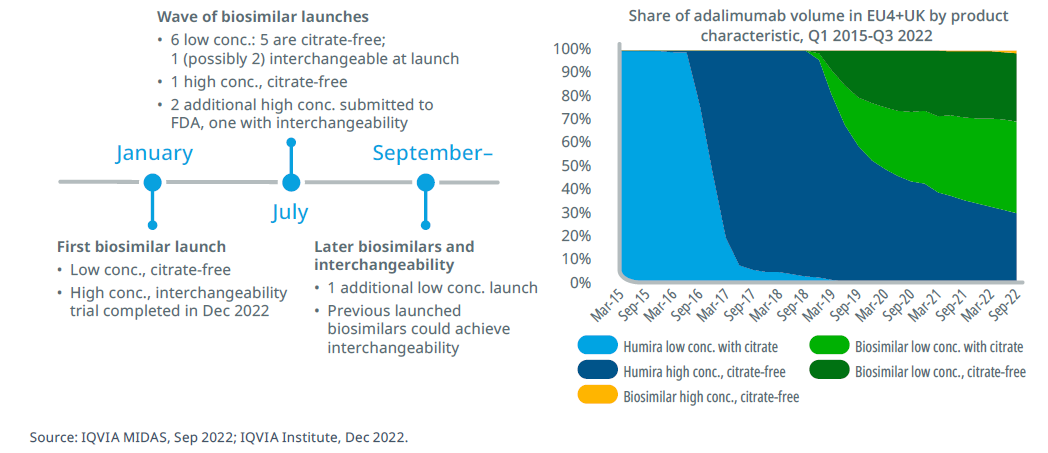 40
Interchangeability
Automatic substitution but with varying requirements 
Products can be substituted by a pharmacist at time of prescription fulfillment
Change must be reported to prescriber 
Reporting requirements vary state-to-state
Washington state requires notice within 5 business days (HB2251)

Potential benefits may impact desirability 
Smoother billing and filling Rx on the front end 
Lower likelihood of prescriber pushback 
May improve biosimilar uptake in the market
41
Interchangeability has increased biosimilar use where biosimilar uptake has remained low due to originator defense strategies
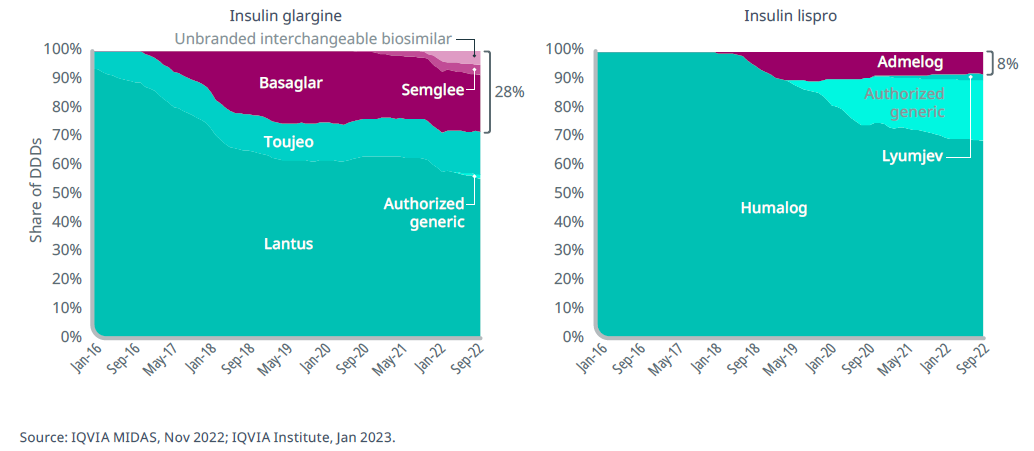 42
Manufacturer Pricing Strategies
High Cost, High Rebate 

Advantages 
Contribution to rebate guarantees 

Disadvantages 
Delayed cash flow
Unknown how much payer reaps
Low Cost, Low Rebate 

Advantages 
Lower initial outlay 

Disadvantages 
Lower contribution to rebate guarantees
43
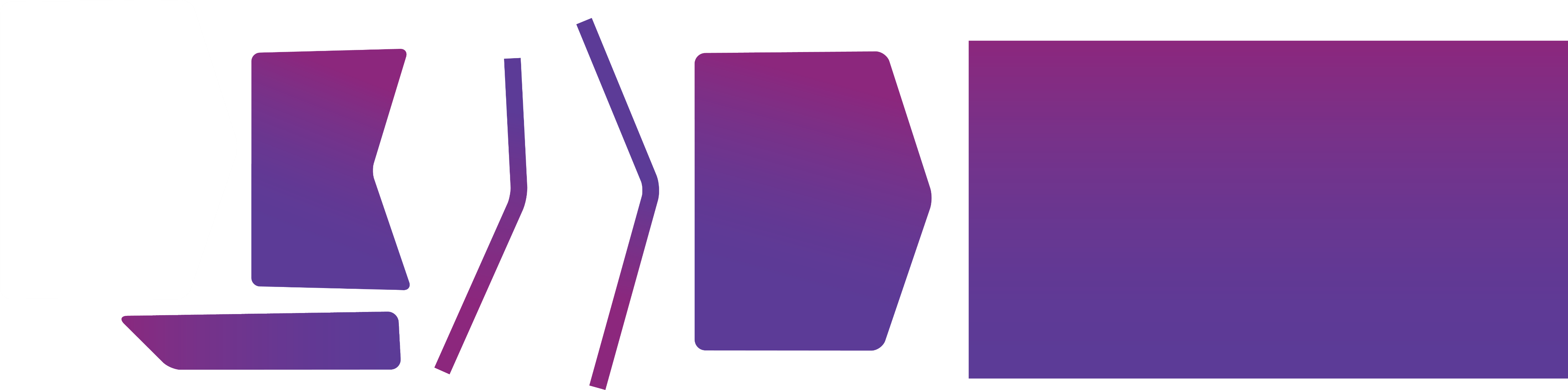 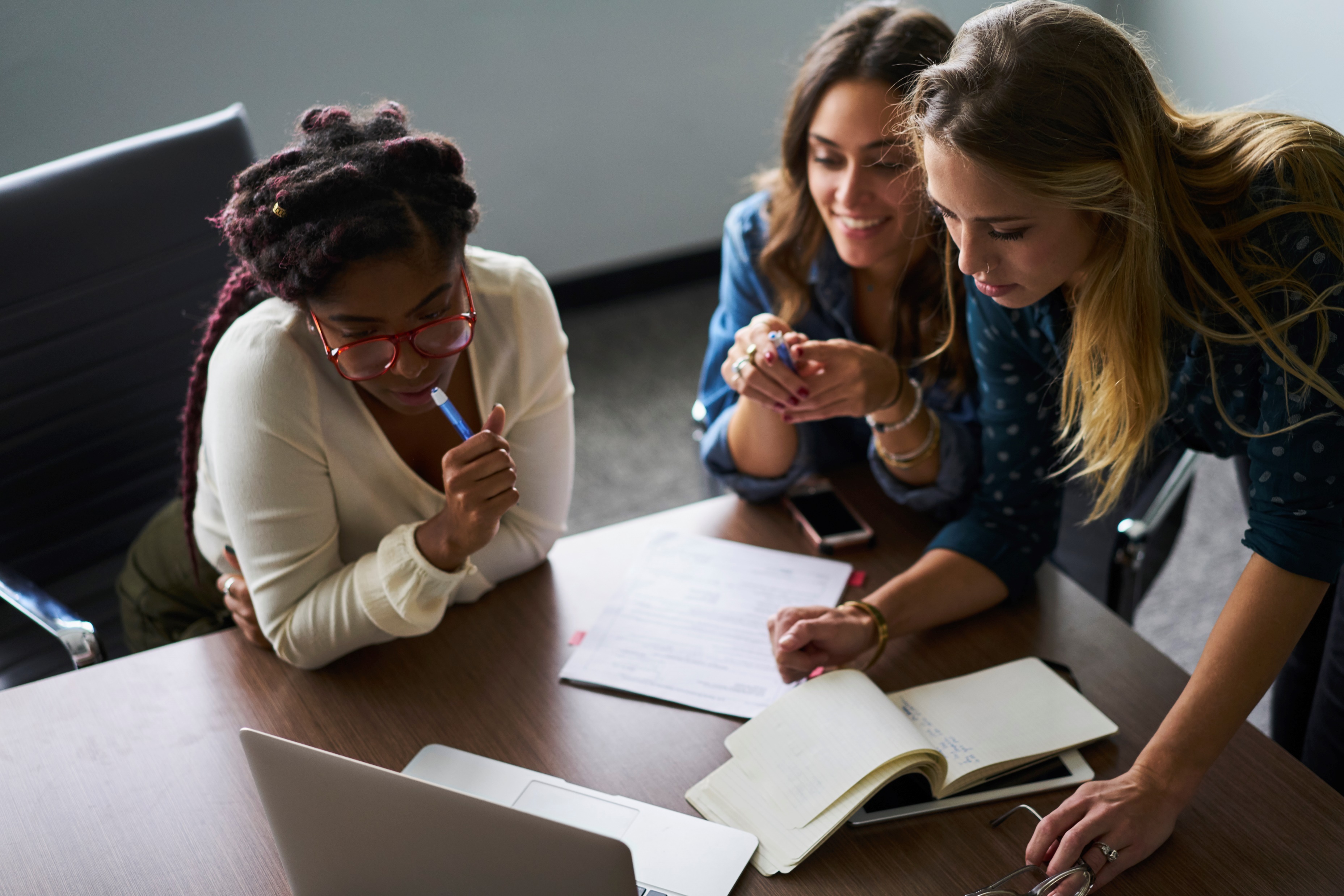 Formulary Management
Moving brand to deprioritized/not covered status 
Easy application to new-start patients 

Addressing existing patients 
Grandfathering hurts value proposition 

Addressing patent-protected indications 
Flexible PA requirements and application to therapeutic class
Biosimilar Buy-In
Recent biosimilars have achieved high volume shares, reaching more than 60% within the first three years, varying by channel
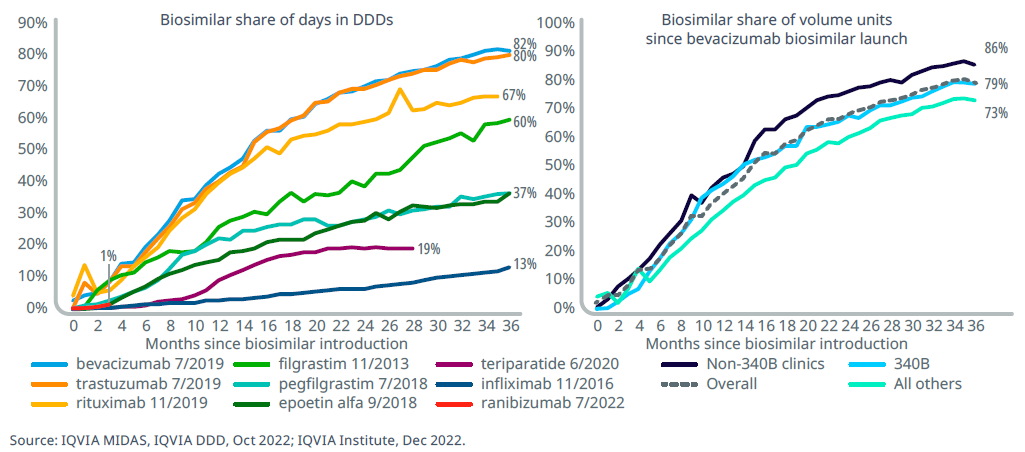 46
Factors Impacting Biosimilar Uptake
47
Future direction of biosimilars is multifactorial
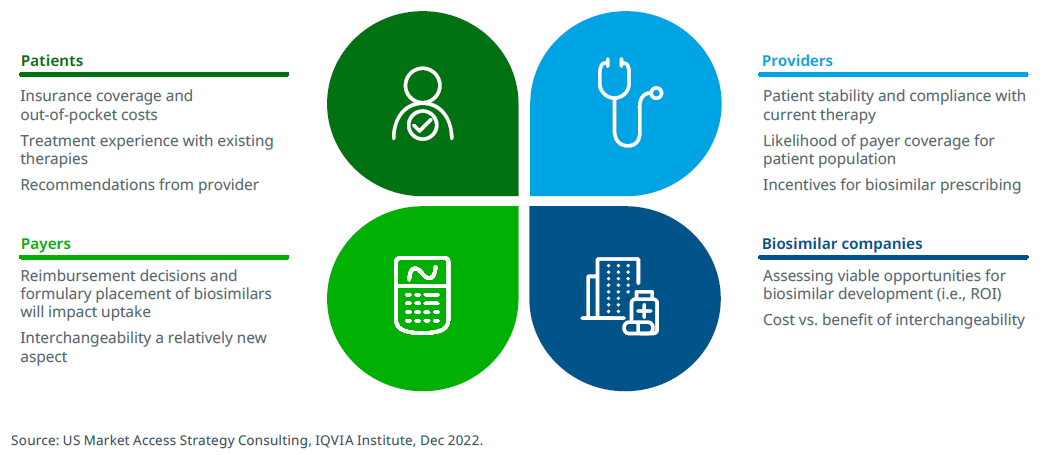 48
Key takeaways
Although different than generics in development and regulatory requirements, biosimilars can result in savings up to $181Bn over the next 5 years

With proven clinical similarity to the reference product, the choice of which biosimilar(s) to preferentially include is multifactorial and creates significant contracting opportunities 

Optimization of biosimilar implementation will require the education of, and buy-in from, patients, providers, and payers 

Regardless of strategy, incorporation of biosimilars into practice is crucial to foster continued development of new biosimilar products and reduced cost to all stakeholders
Which of the following is true regarding biosimilars?
Biosimilars are the same as generic drugs 

Biosimilars are only applicable to small molecule drugs

Biosimilars follow the same approval pathway as biologic reference products 

Biosimilars have no meaningful difference even if not designated as interchangeable 

All of the above
Self Assessment Question
OPEN DISCUSSION:Questions?
51
Stay in touch
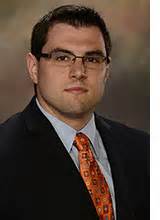 Michael Scalese, PharmD, BCCP, BCPS 
Director, Clinical Services and Industry Relations at Prescryptive Health
Email: michael.scalese@prescryptive.com
Phone (cell): (717) 645-3428
prescryptive.com
@prescryptiveH
facebook.com/prescryptive
linkedin.com/company/prescryptive
52